1
Session 10:Cost Principles for Employee Compensation
Texas Workforce Commission Financial Conference
July 23-25, 2025
Presenter
Jenny Noren
TWC Financial Initiatives
2
Topics: This Session
Compensation—personal services (2 C.F.R. § 200.430; TxGMS)
Compensation—fringe benefits (2 C.F.R. § 200.431; TxGMS)
Salary limitations
State limitation for local workforce boards staff
Federal salary limit for certain awards
3
4
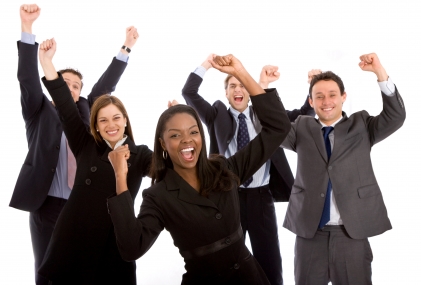 Personnel Compensation
This Photo by Unknown Author is licensed under CC BY-SA
Compensation for Personnel(2 C.F.R. § 200.430)
Must satisfy all requirements of 2 C.F.R. § 200.430/TxGMS. Includes:
Basic allowability standards for compensation
Reasonableness standards for compensation
Includes standards for documentation
Unallowable costs
Incentive compensation
Special considerations
5
Compensation: Basic Allowability Standards
Total compensation for individual employees must:
6
Compensation: Reasonableness
7
Sidebar: Salaries of Administrative & Clerical Staff(Paragraph (c) of 2 C.F.R. § 200.413—Direct Costs)
The salaries of administrative and clerical staff should normally be treated as indirect costs.
Direct charging of these costs may be appropriate only if all the following conditions are met: 
The administrative or clerical services are integral to the award; 
Individuals involved can be specifically identified with the award; and
The costs are not also recovered as indirect costs.
8
Compensation: Unallowable Costs
Costs that are unallowable under other sections of these principles must not be allowable under this section solely on the basis that they constitute personnel compensation.
9
Incentive Compensation
Incentive compensation to employees based on cost reduction, efficient performance, suggestion awards, or safety awards is allowable to the extent that:
The overall compensation is determined to be reasonable, and
Such costs are paid or accrued according to:
An agreement entered into in good faith between the entity and the employees before the services were rendered, or 
According to an established plan followed by the entity so consistently as to imply, in effect, an agreement to make such payment.
10
Compensation: Basic Documentation Standards(Slide 1 of 2)
Charges to awards for salaries and wages must be based on records that accurately reflect the work performed. The records must:
11
Compensation: Basic Documentation Standards(Slide 2 of 2)
12
Compensation: Documentation Standards, Budget Estimates
Budget estimates alone don’t qualify as support for charges to awards, but may be used for interim accounting purposes if:
13
Compensation: More Documentation Standards
In accordance with DOL’s FLSA regulations, charges for the salaries and wages of nonexempt employees, must also be supported by records indicating the total number of hours worked each day.
Salaries and wages of employees used in meeting cost sharing requirements on TWC awards must be supported in the same manner as salaries and wages claimed for reimbursement from TWC awards.
Refer also to additional considerations for IHEs; states, local governments, and Indian tribes; nonprofit organizations; alternative proposals approved by cognizant agencies for indirect costs; and blended funding.
14
15
Compensation—Fringe Benefits
Fringe Benefits
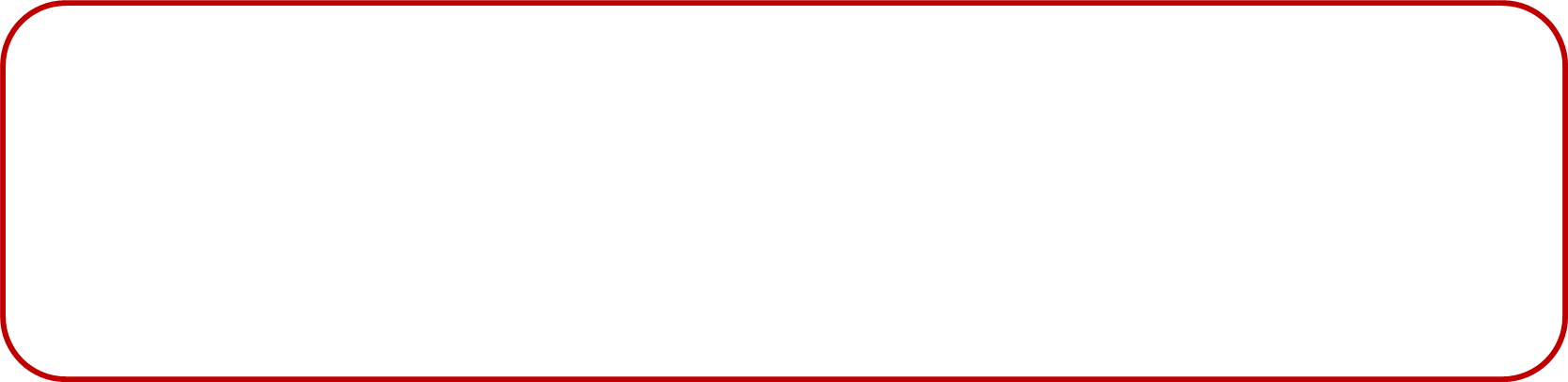 Except as provided elsewhere in the UG/TxGMS cost principles, costs of fringe benefits are allowable, provided that the benefits are:
Reasonable, and
Required by law, an organization-employee agreement, or an established policy of the entity.
What are fringe benefits?
Allowances and services employers provide to their employees as compensation in addition to regular salaries and wages.
Examples are costs of leave, employee insurance, pensions, and unemployment benefits
16
Fringe Benefits: Automobiles
The portion of automobile costs furnished by the entity that relates to personal use by employees (including transportation to and from work) is unallowable as a fringe benefit or indirect costs regardless of whether the cost is reported as taxable income to the employees.
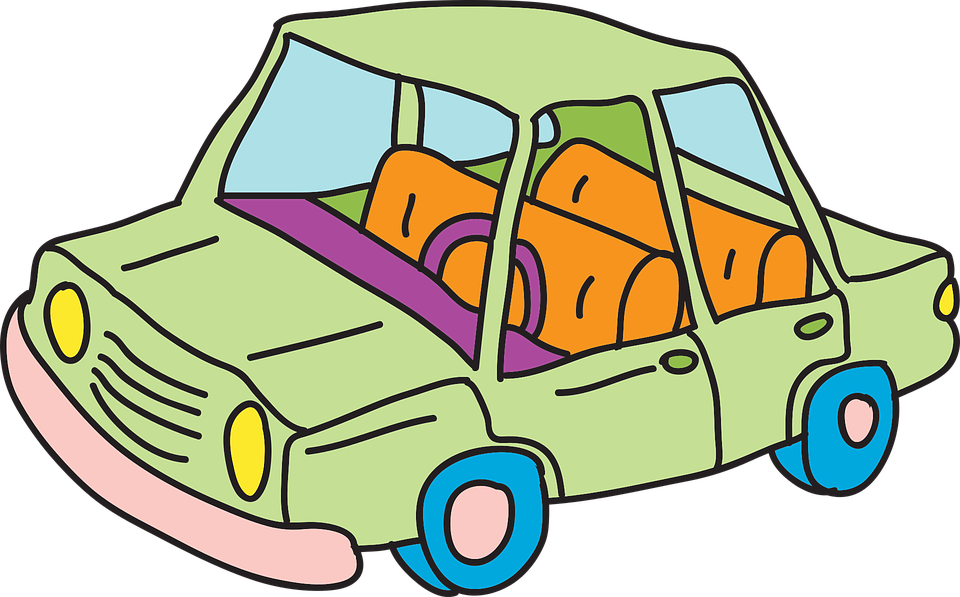 17
Fringe Benefits: Severance (Dismissal Wages)
A payment in addition to regular salaries and wages, by an entity to workers whose employment is being terminated.
Allowable only to the extent that, in each case, it is required by:
Law;
Employer-employee agreement;
 Established policy that constitutes, in effect, an implied agreement on the entity’s part; or
Circumstances of the particular employment.
Additional requirements apply. Refer to 2 C.F.R. § 200.431/TxGMS.
18
Fringe Benefits: Additional Topics
Leave
Certain insurance costs
Pension plan costs
Post-retirement health benefits
Special topics for IHEs
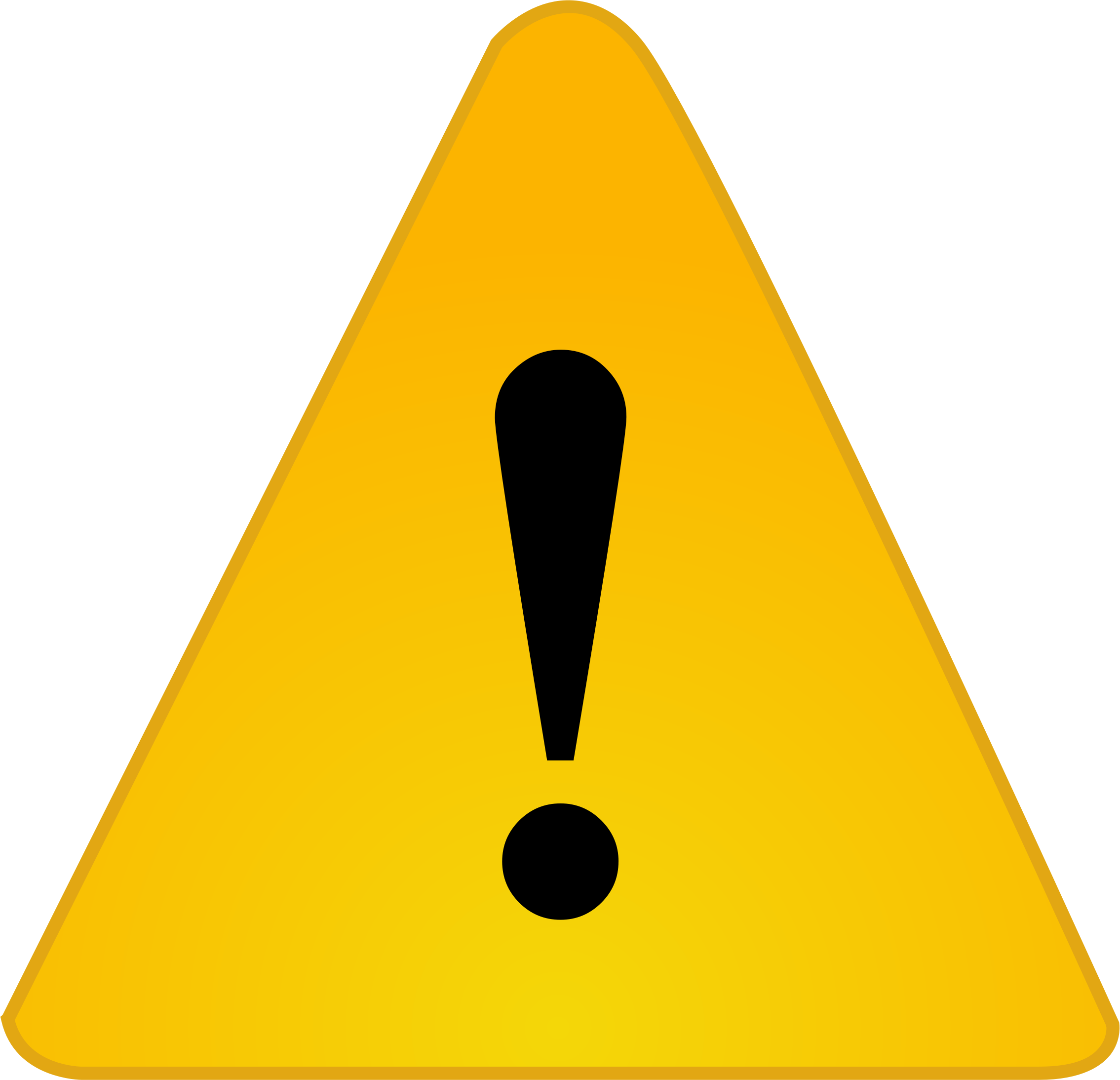 19
20
State Salary Limits for Workforce Board Staff
State Salary Compensation Limits for Boards
Requires salaries of workforce board staff to conform to the state salary classification schedule.
State salary classification schedule is available on the Texas State Auditor’s website at sao.texas.gov. 
Source: Texas General Appropriations Act for the respective biennium:
For State Fiscal Year 2025 (9/1/2024-8/31/2025): Section 4.04, Part 4, Article IX, Texas General Appropriations Act, 88th Texas Legislature, Regular Session, 2023.
For State Fiscal Year 2026 (9/1/2025-8/31/2026): Section 4.04, Part 4, Article IX, Texas General Appropriations Act, 89th Texas Legislature, Regular Session, 2025.
21
22
Federal Salary Limits for All Covered TWC Subrecipients
Federal Salary Limits
Federal salary limit on HHS ACF funds (CCDF and TANF)
Federal salary limit on DOL funds
Federal salary limit on WIOA Title I and Wagner-Peyser Act funds
23
Federal Executive Level II Salary Limit
Calendar Year 2025: $225,700
Calendar Year 2024: $221,900
Calendar Year 2023: $212,100
Calendar Year 2022: $203,700
Calendar year 2021: $199,300
Historically, updated in January of each calendar year.
Locate on the U.S. Office of Personnel Management (OPM) website at www.opm.gov.
Refer to award terms for details on how the limit applies.
24
Federal Salary Limit: HHS ACF Funds(CCDF and TANF)
The amount that shall be used to pay the salary of an individual, through a grant or other extramural mechanism including non-federal share, must not exceed the amount of the Federal Executive Level II salary for that calendar year.
Reflects an individual’s base salary exclusive of fringe benefits and any income that an individual may be permitted to earn outside of the duties of the entity’s organization.
Also applies to subawards, contracts, and subcontracts under an ACF grant or cooperative agreement.
Reference:
Special Terms and Conditions of Grant Award
Administrative and National Policy requirements on HHS ACF website
25
Federal Salary Limit: DOL Funds
Recipients and subrecipients shall not use funds to pay the salary and bonuses of an individual, either as direct costs or as indirect costs, at a rate in excess of Executive Level II.
Does not apply to contractors (vendors).
Reference:
Special Terms and Conditions of the Grant Award
DOL TEGL 05-06
TWC WD Letter 28-07, Change 1
26
Side-by-Side of DOL and ACF Salary Limits
27
Federal Salary Limit: WIOA Title I & Wagner-Peyser Act(20 C.F.R. § 683.290)
Same as Federal Salary Limit on DOL Funds.
No funds available under title I of WIOA or the Wagner-Peyser Act may be used by a recipient or subrecipient of such funds to pay the salary and bonuses of an individual, either as direct costs or indirect costs, at a rate in excess of the annual rate of basic pay prescribed for level II of the Executive Schedule under 5 U.S.C. 5313, which can be found at https://www.opm.gov/.
Where funds awarded under WIOA Title I or the Wagner-Peyser Act pay only a portion of the salary or bonus, the WIOA Title I or Wagner-Peyser Act funds may only be charged for the share of the employee’s salary or bonus attributable to the work performed on the WIOA Title I or Wagner-Peyser Act grant. That portion cannot exceed the proportional Executive Level II rate. The restriction applies to the sum of salaries and bonuses charged as either direct costs or indirect costs under WIOA Title I and the Wagner-Peyser Act.
Applies to subrecipients, not contractors.
28
Sample: ACF Calculation
29
30
Resources
OMB Uniform Guidance, 2 C.F.R. Part 200
Texas Grant Management Standards (TxGMS)
TWC Financial Manual for Grants and Contracts
Additional references cited herein
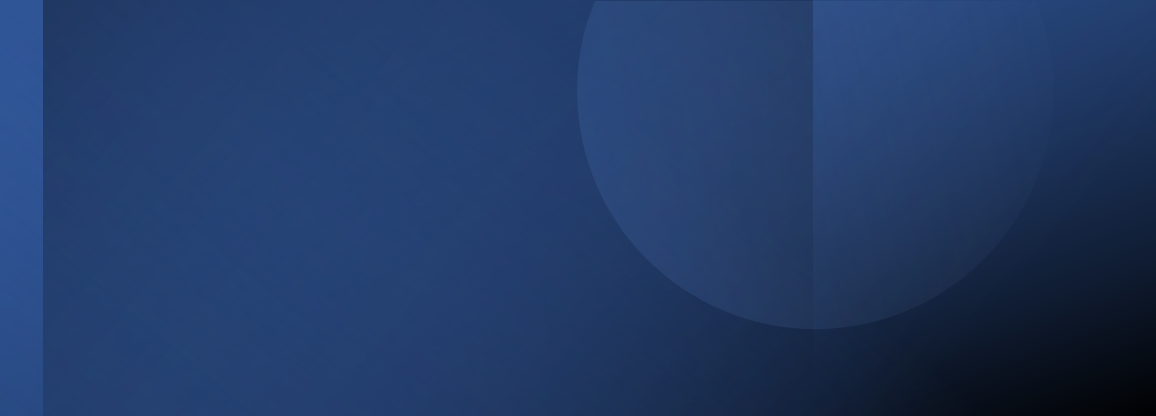 Need More Information?
For questions about this session, e-mail TWC’s Fiscal Technical Assistance mailbox at fiscal.ta@twc.texas.gov.
31